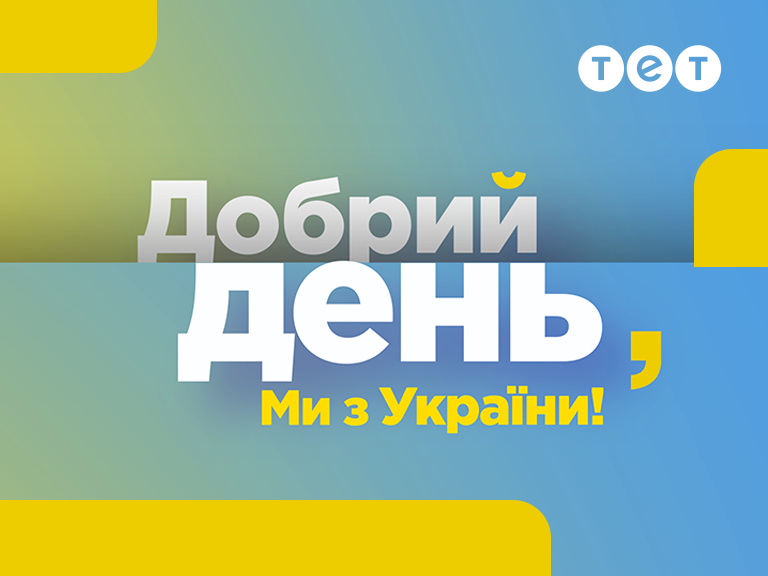 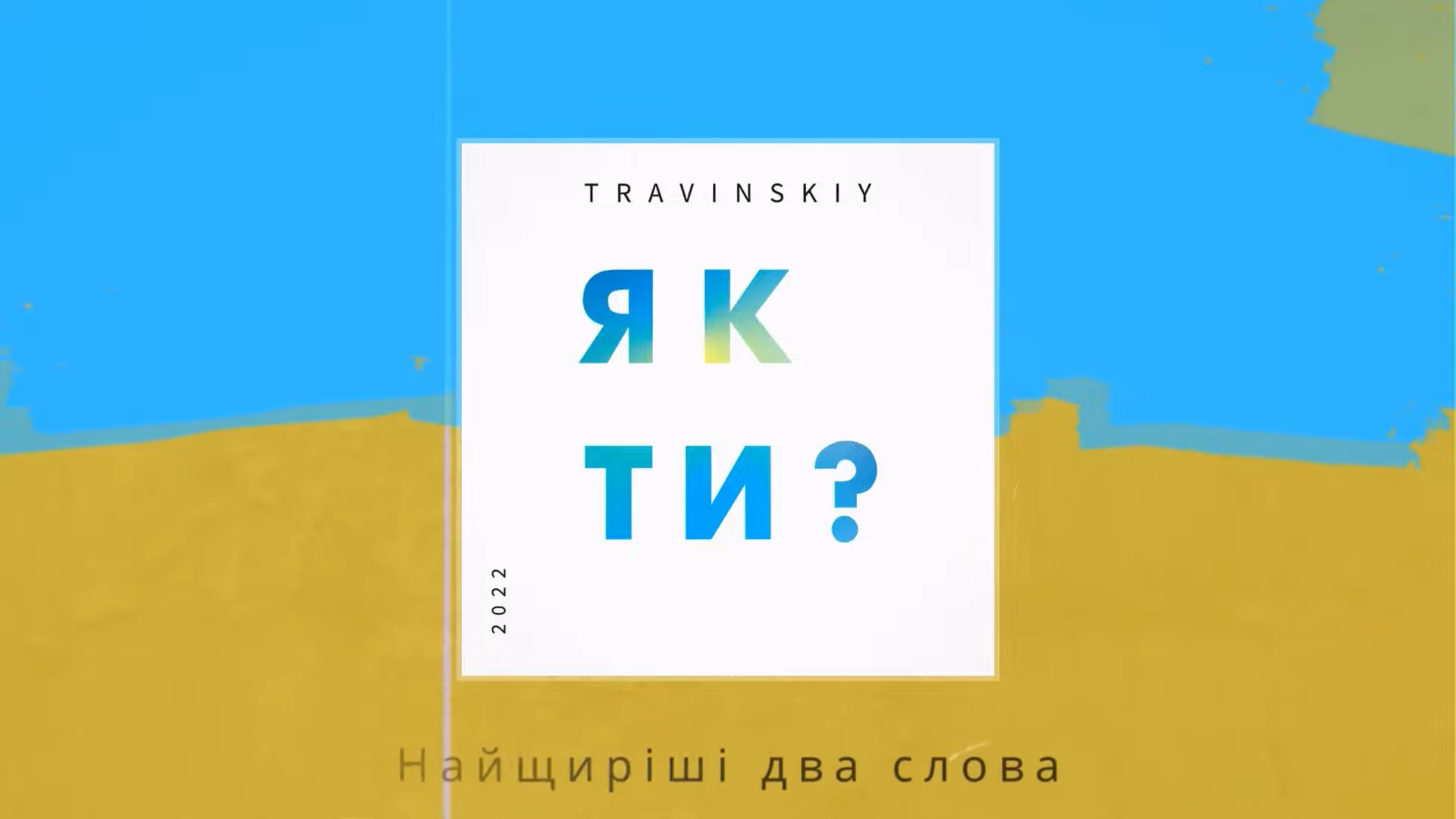 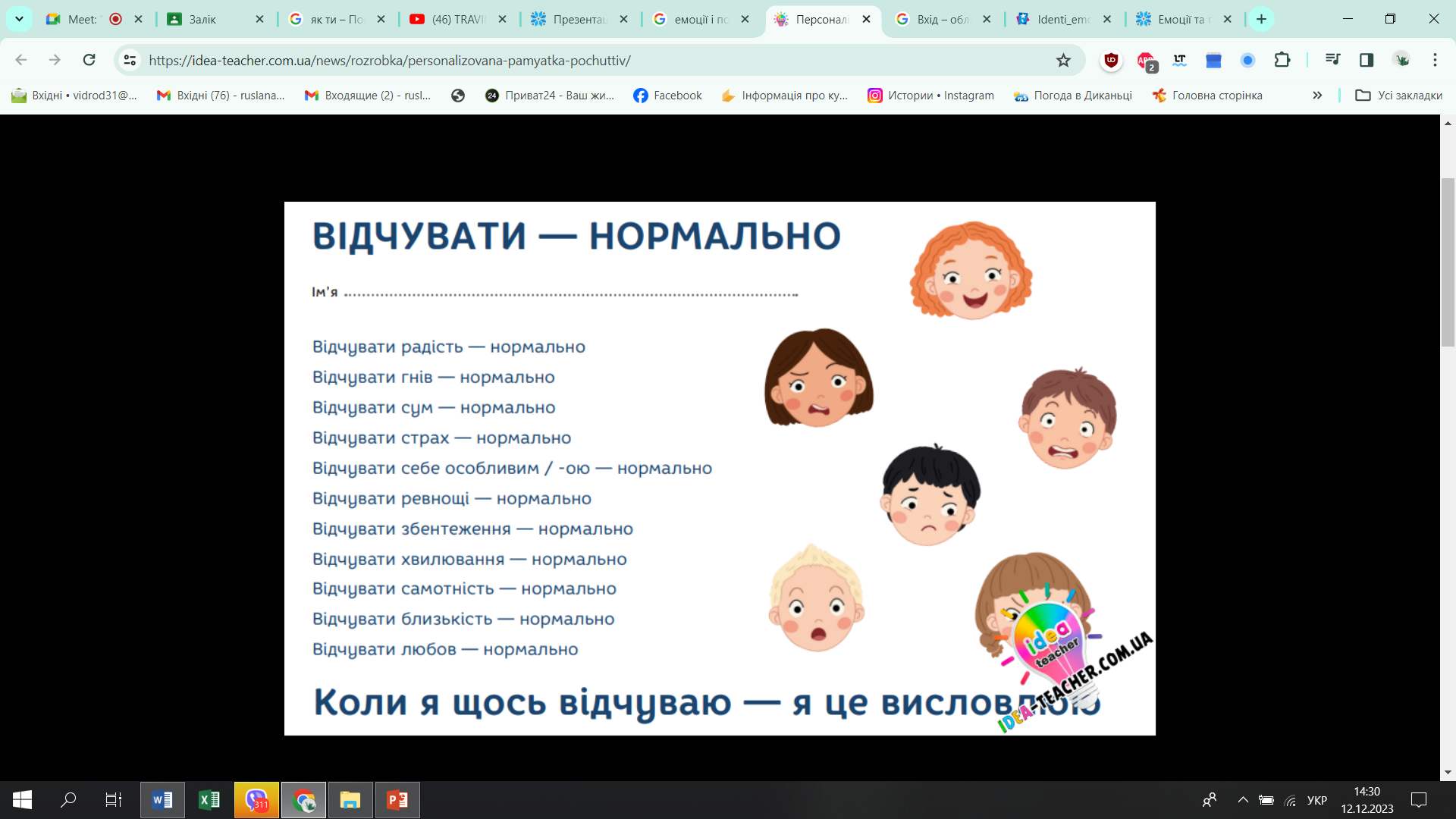 Правила взаємодії на уроці
Приходити вчасно.
Готуватися до уроку на перерві.
Дотримуватися правил поведінки здобувачів освіти.
Піднімати руку.
Говорити коротко і за темою уроку.
Повага і доброзичливість один до одного.
Правила безпеки під час сигналу «ПОВІТРЯНА ТРИВОГА»
Слухати вказівки вчителя.
Зберігати спокій.
Спокійно зібрати речі у рюкзак.
Спокійно вдягатися.
За вказівками вчителя прослідувати в укриття всім разом.
Інструктаж з БЖД
Вправа «Асоціація»
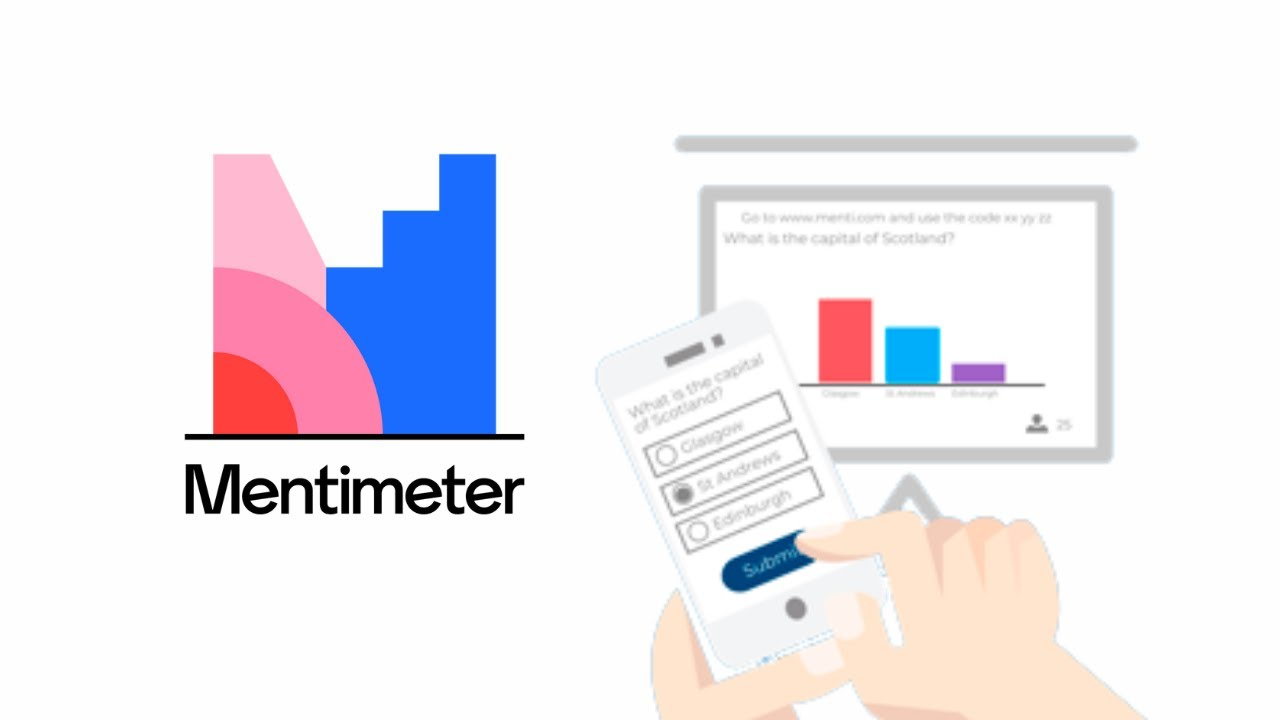 https://www.menti.com/al1h4b7c7wc1
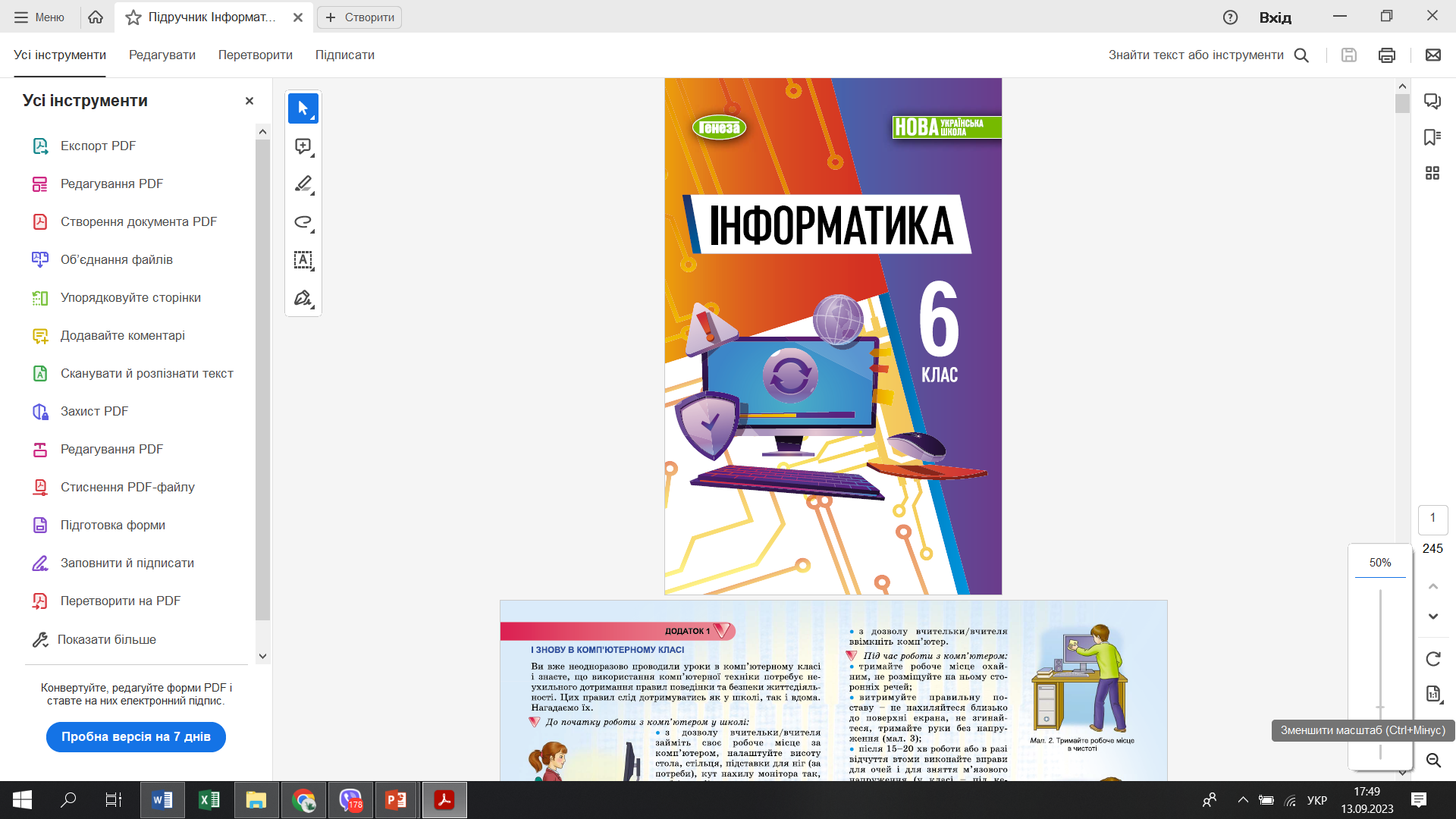 Інструктаж з БЖД.
Списки в текстовому документі.
Сьогодні на уроці:
.
з’ясуємо, які бувають види списків у текстовому документі;
дізнаємось, як створювати однорівневі та багаторівневі списки;
навчимося редагувати та форматувати списки.
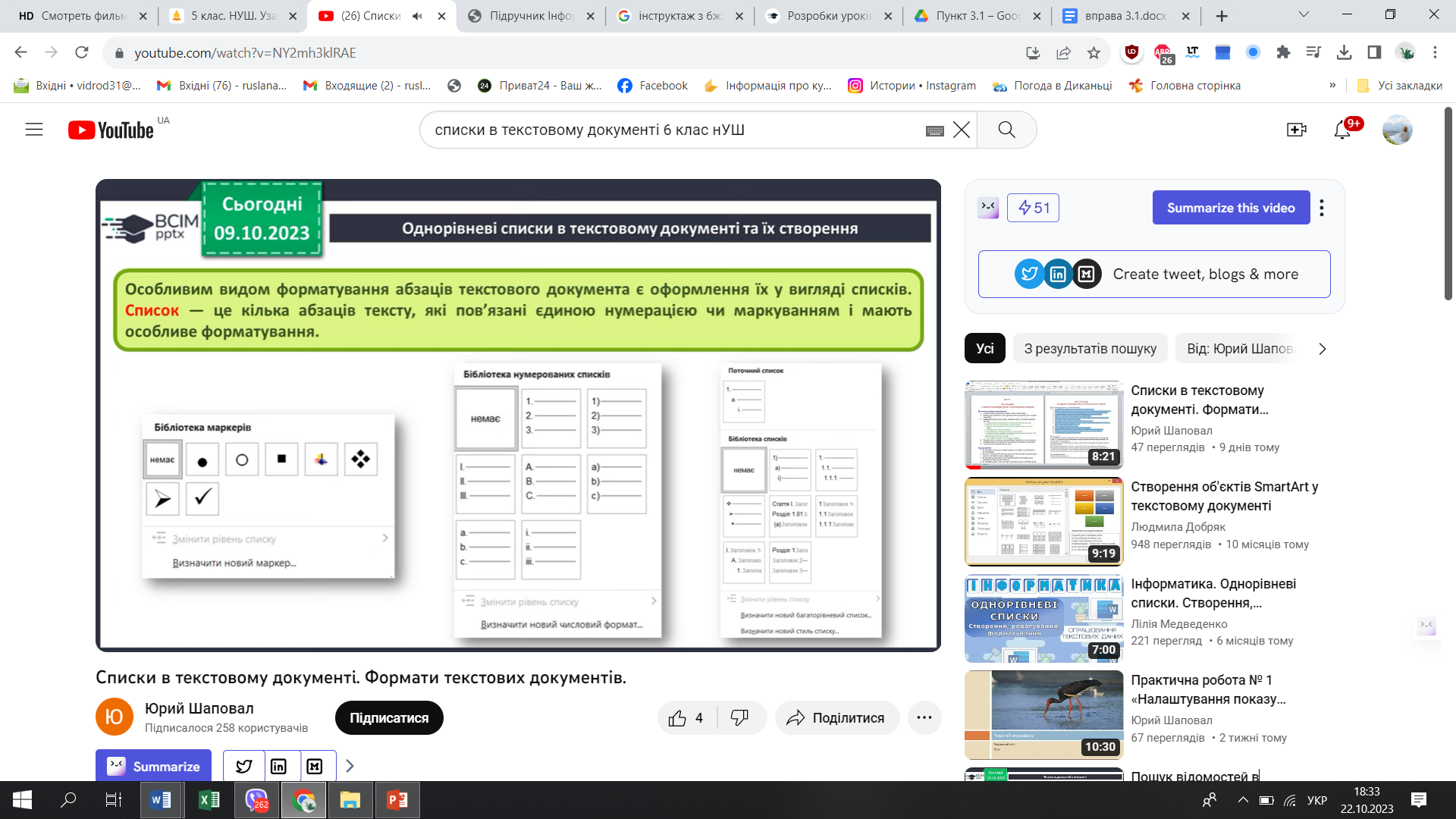 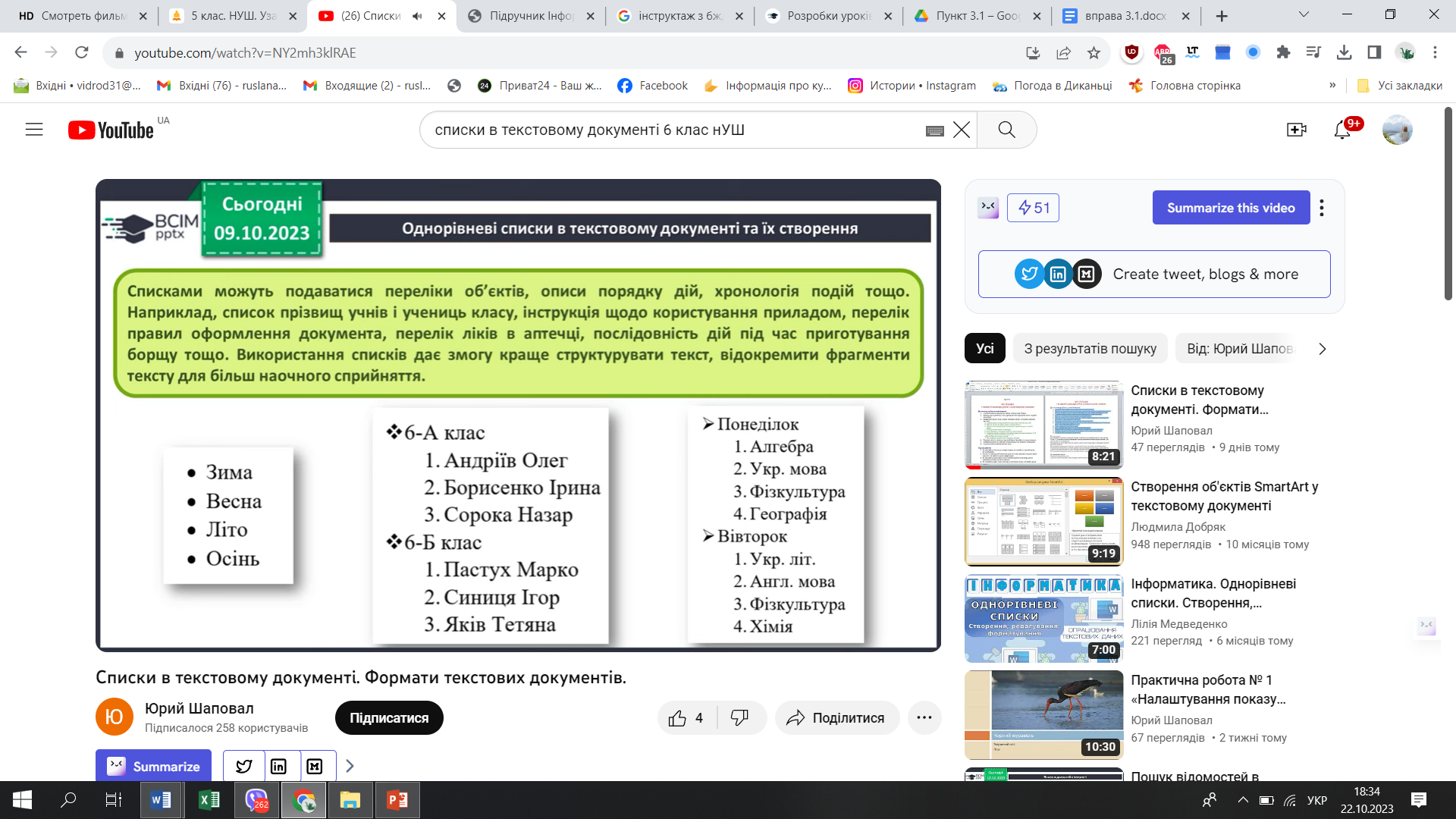 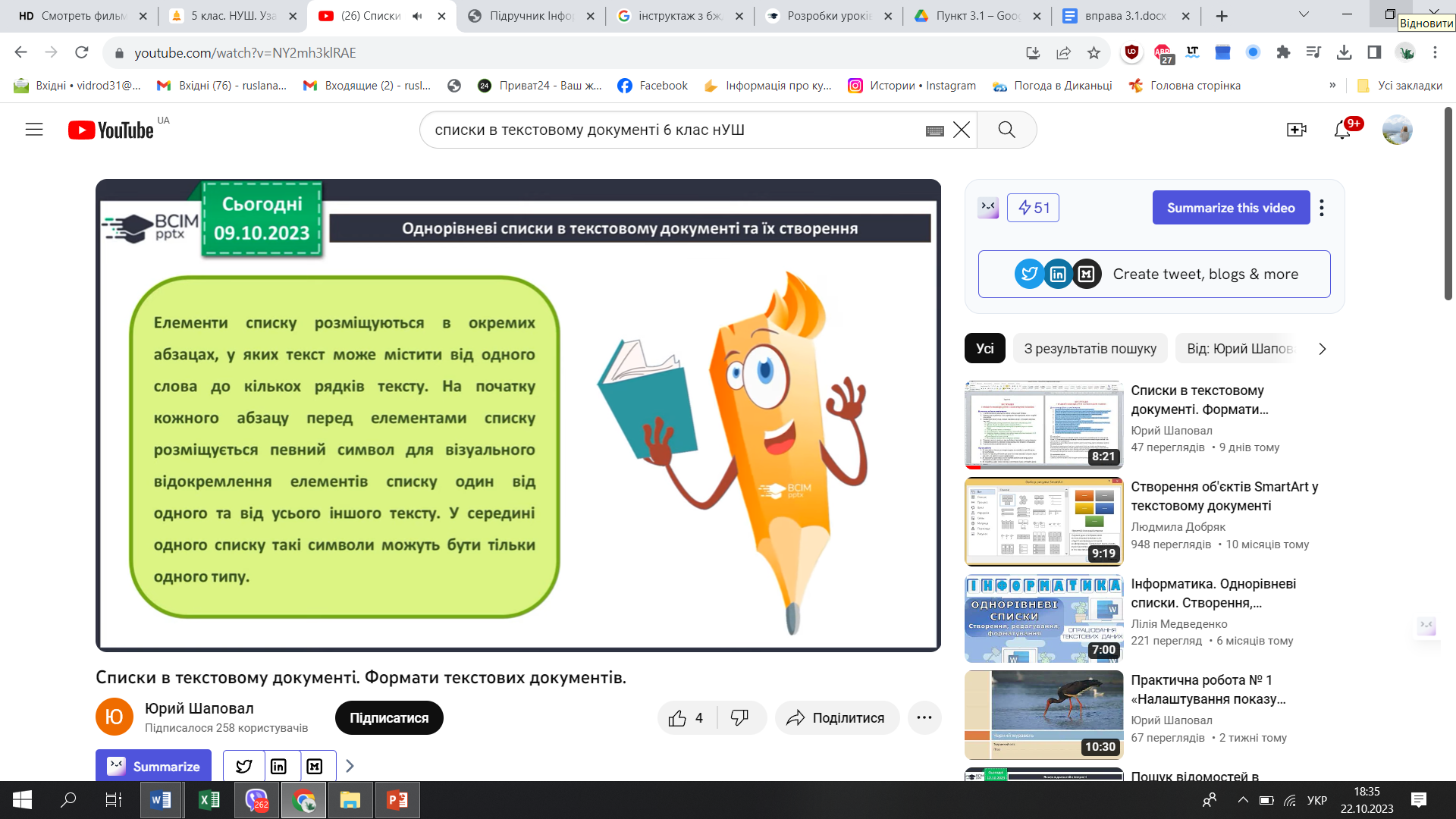 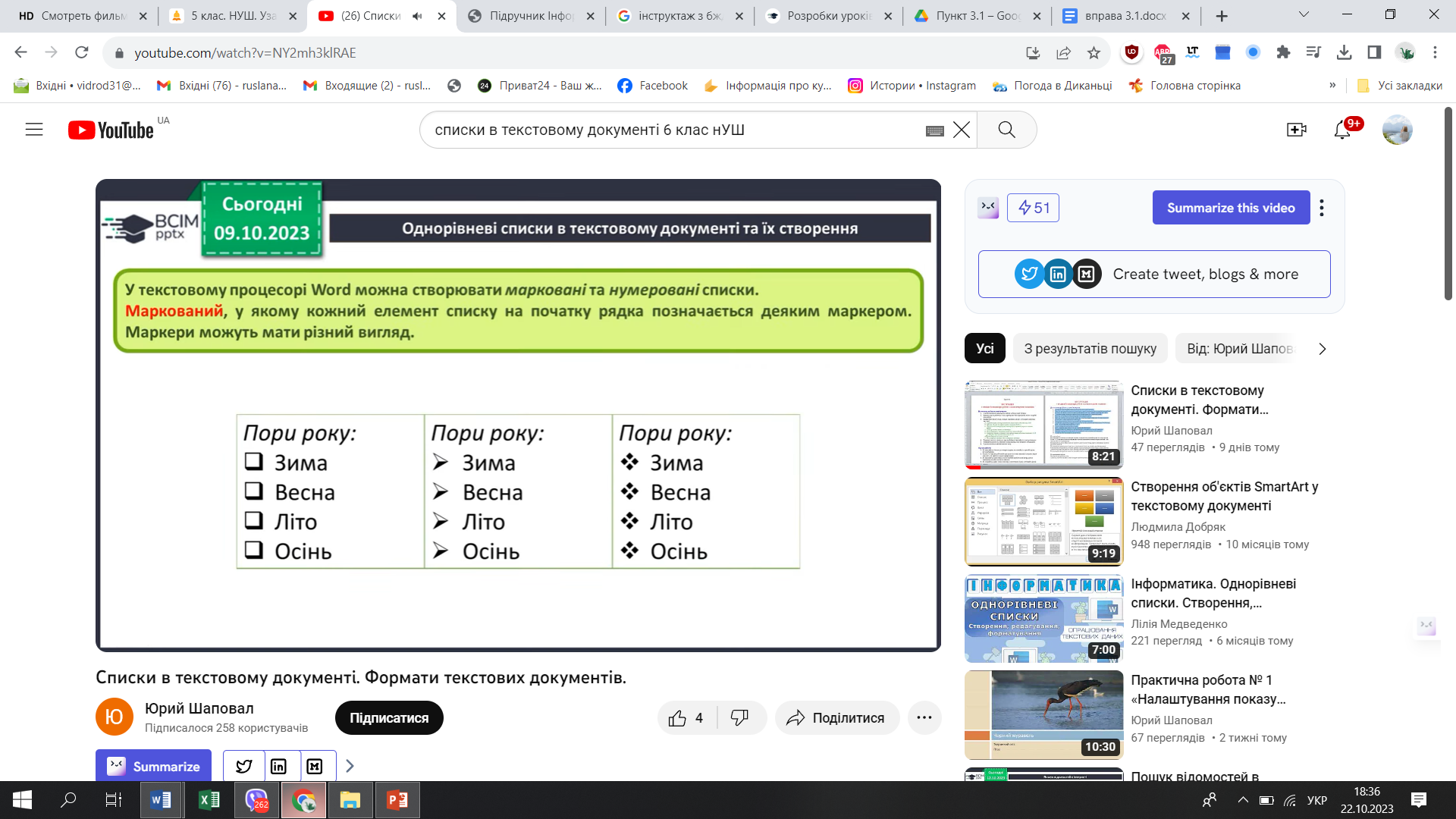 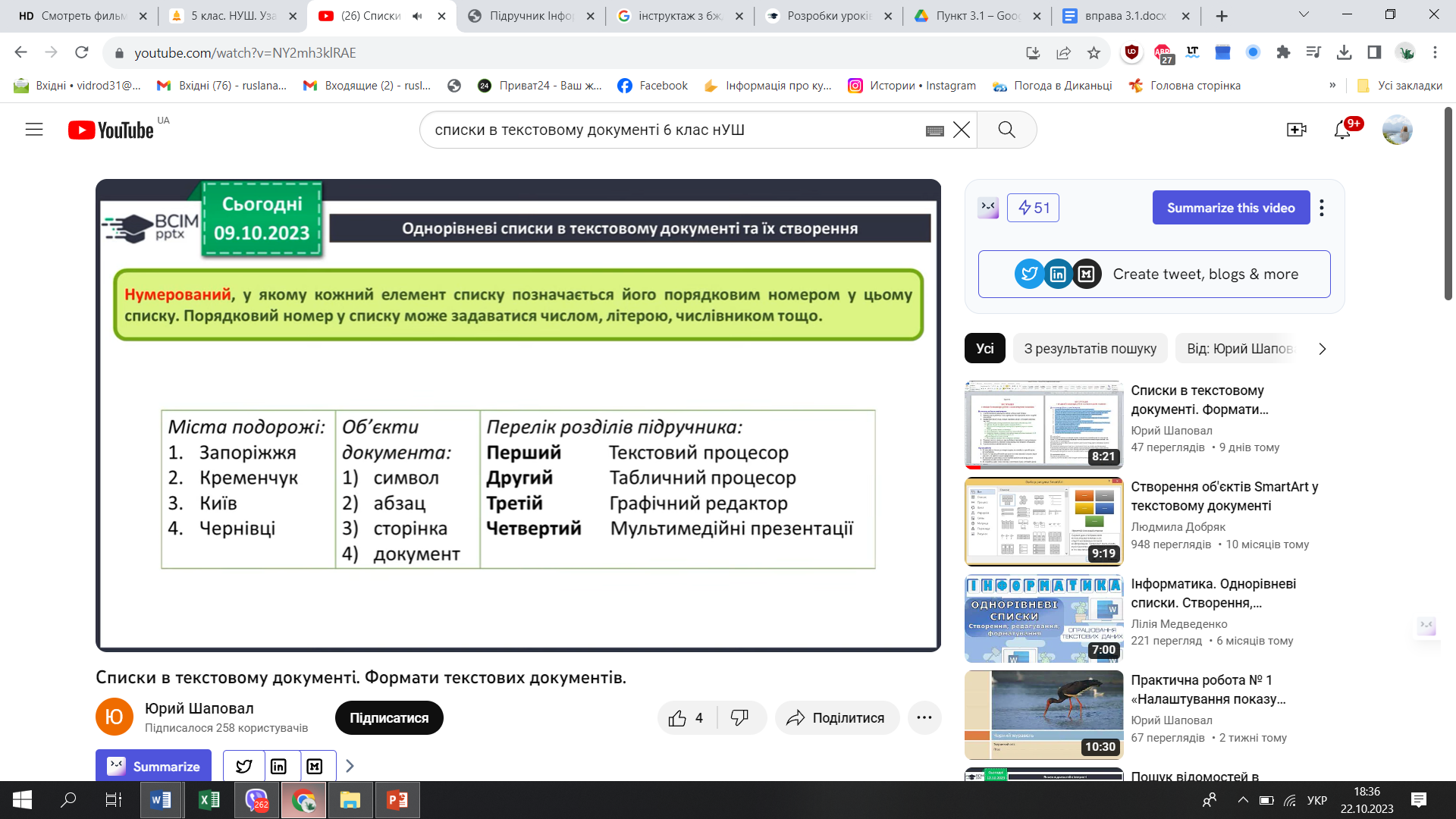 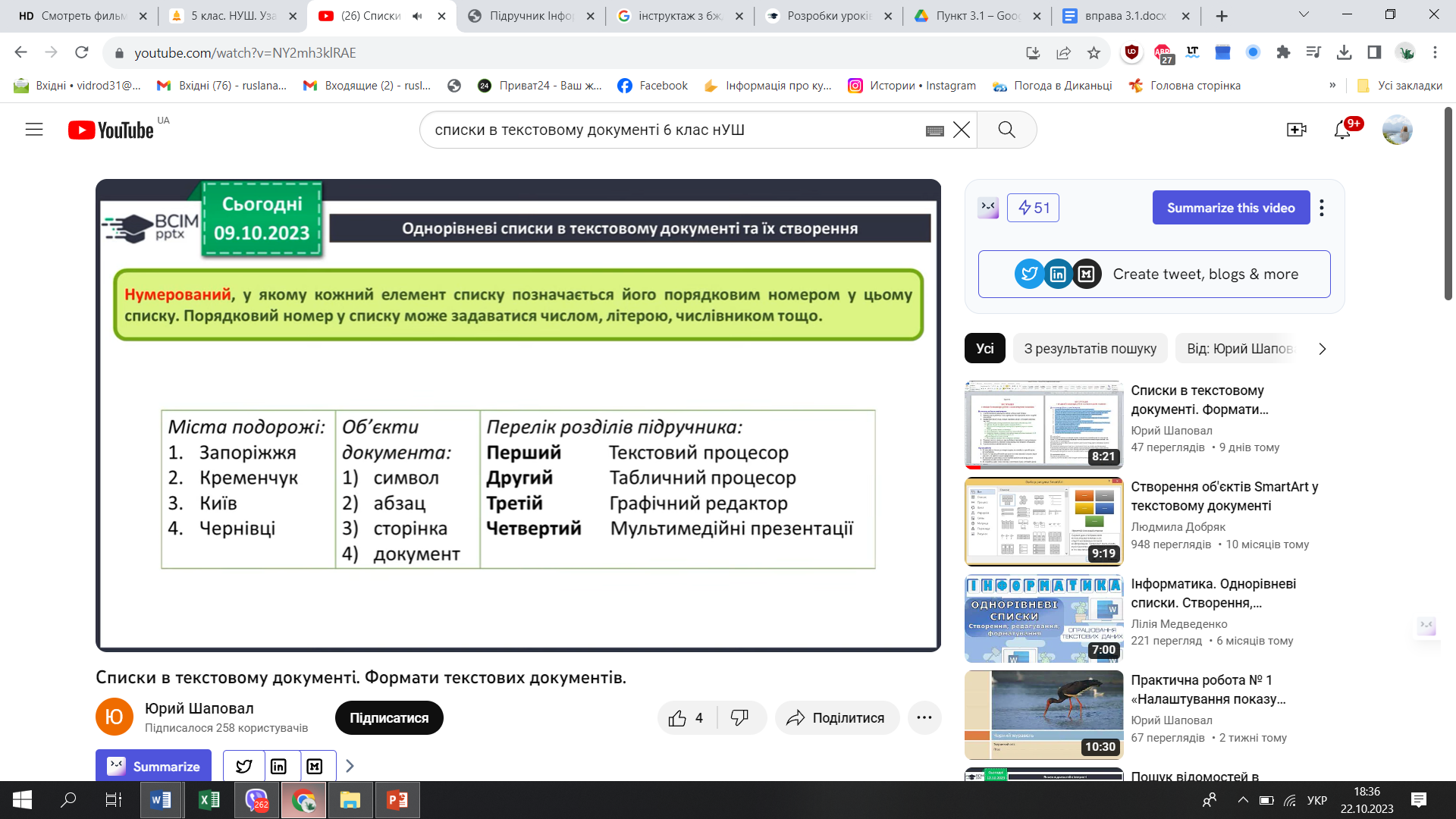 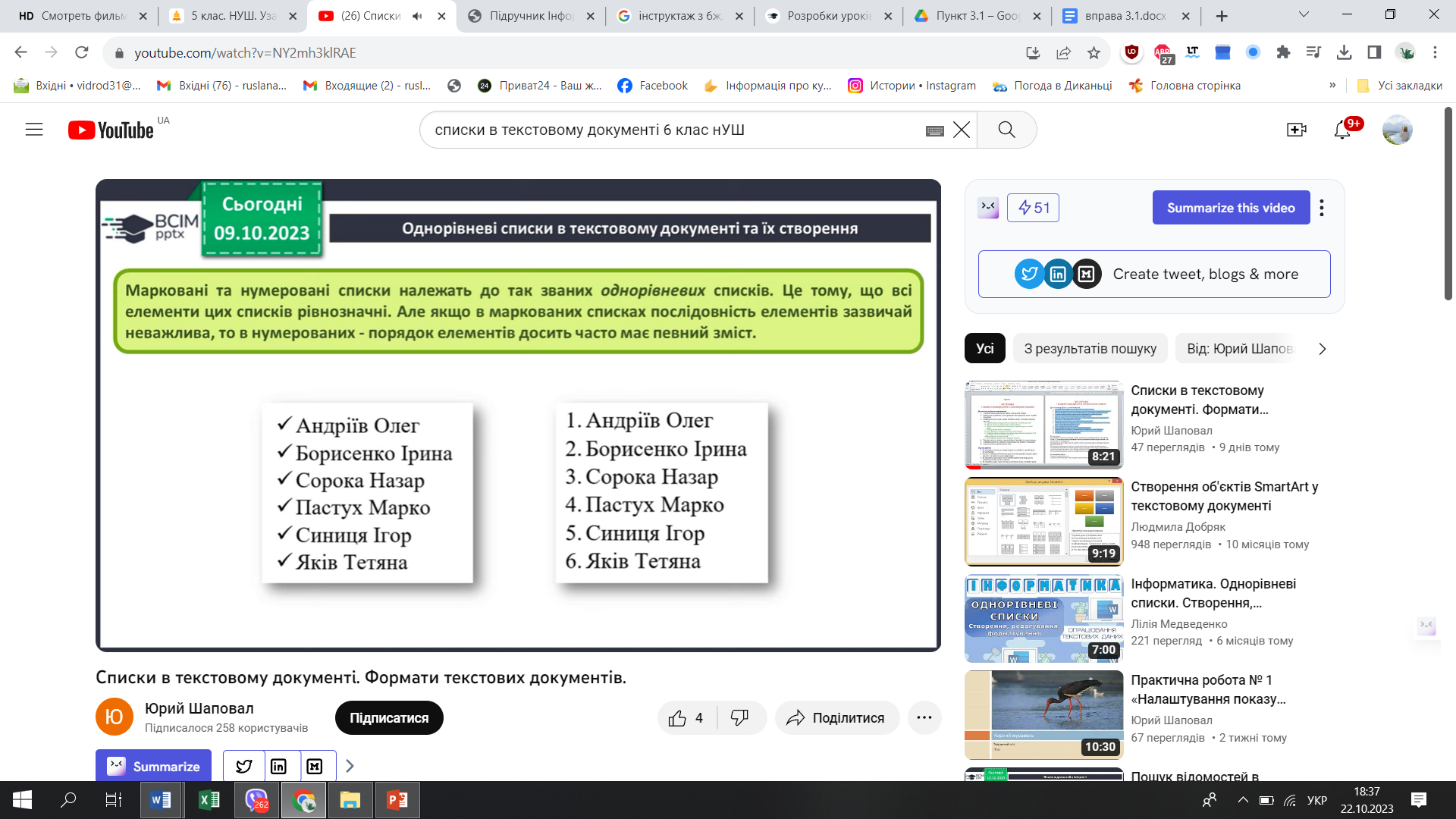 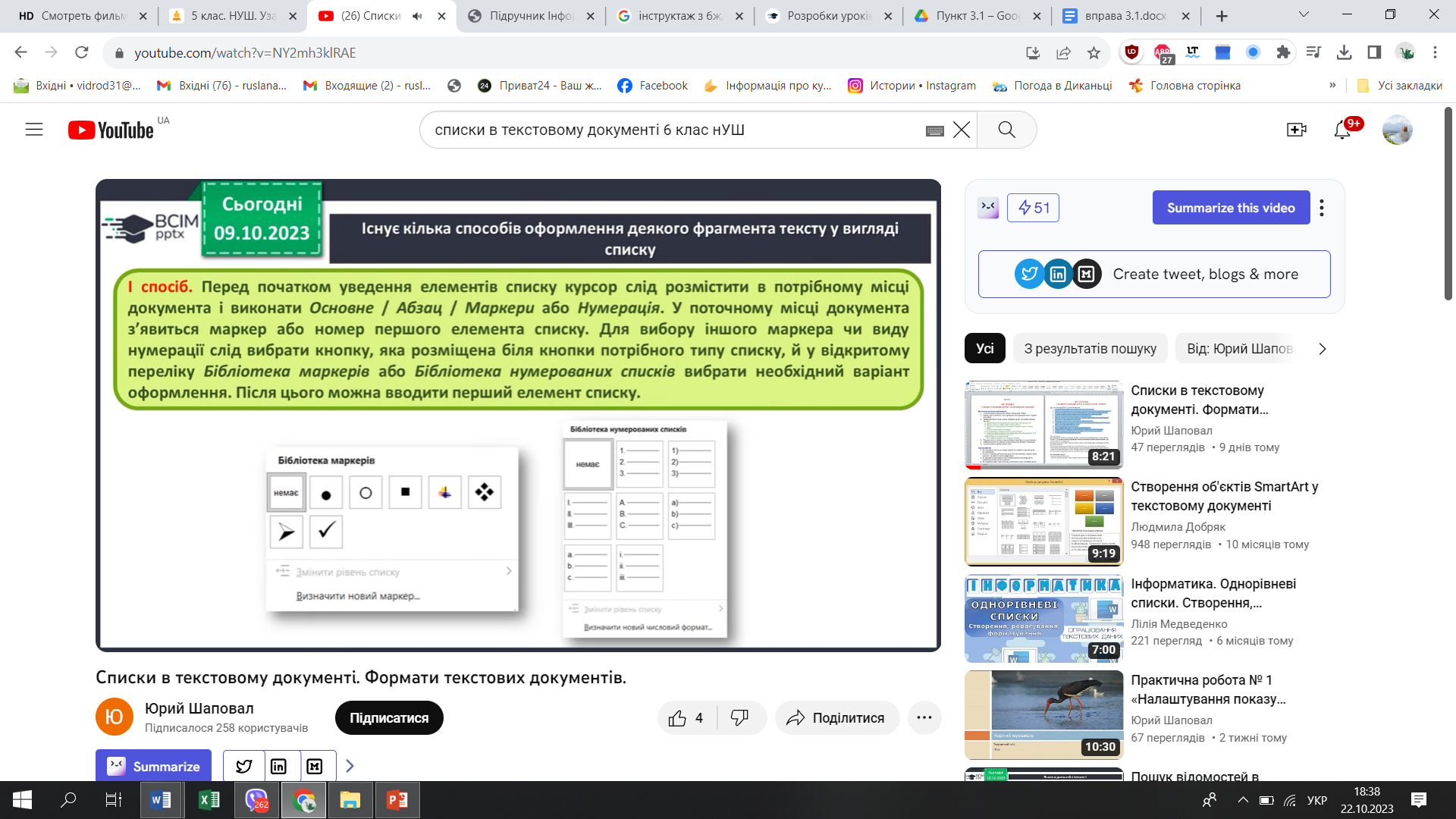 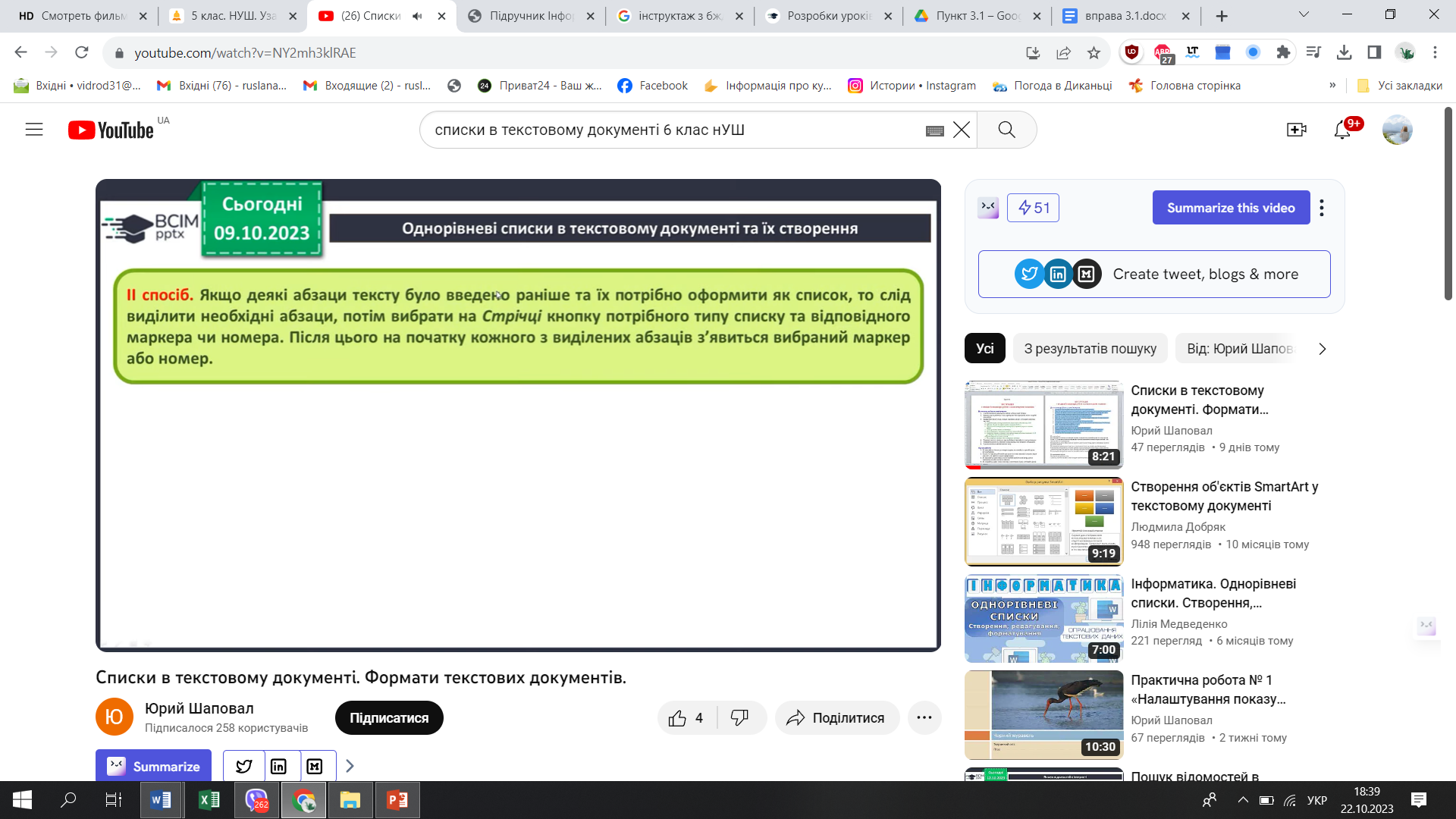 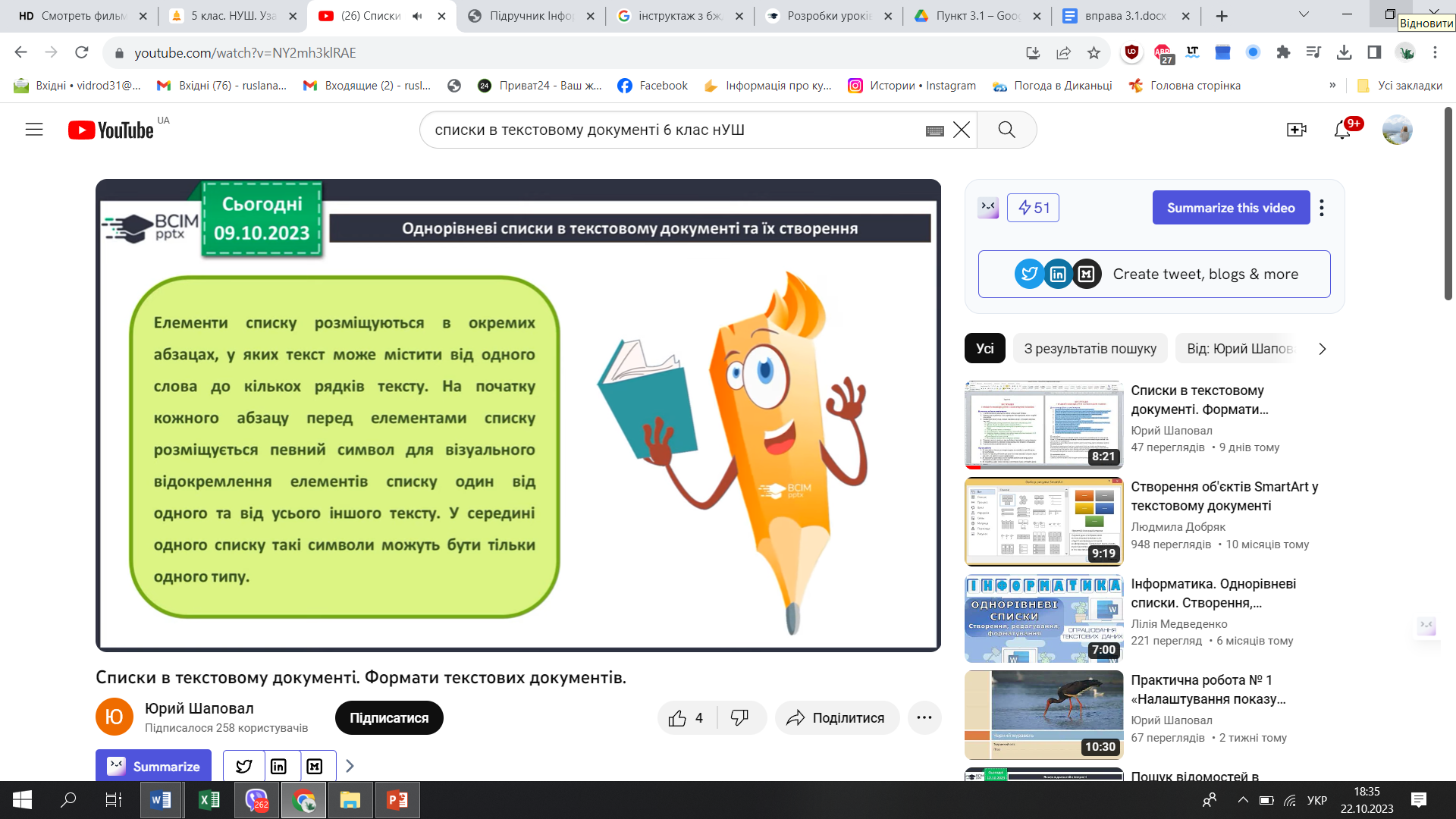 Зробити по 5 разів
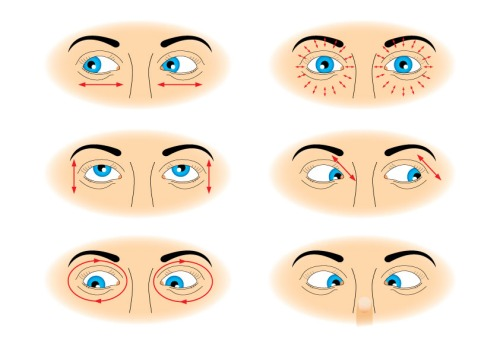 Інтерактивне завдання
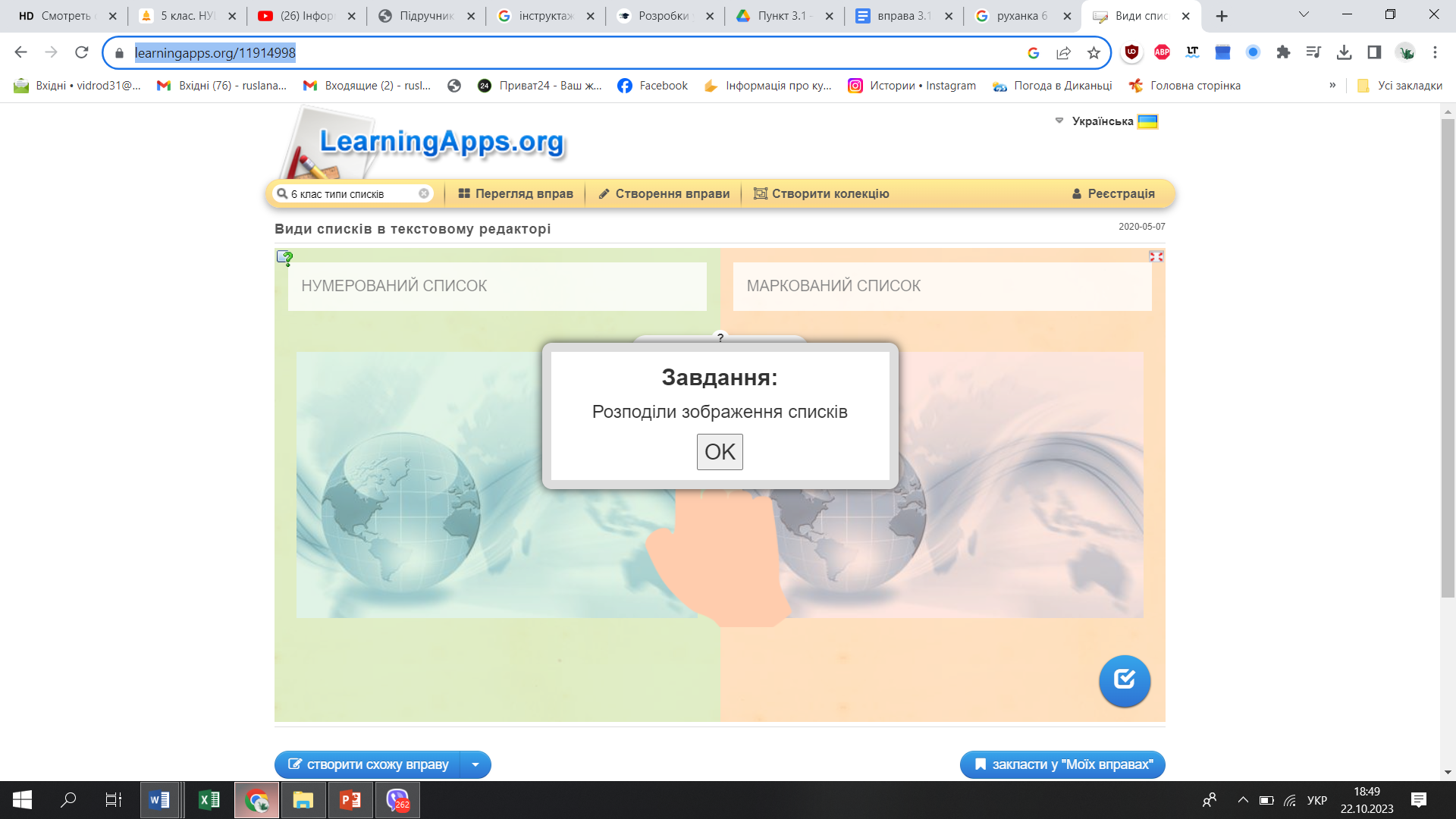 https://learningapps.org/11914998
ПІДСУМОК ТЕОРЕТИЧНОЇ ЧАСТИНИ
Список – це кілька абзаців тексту, які пов’язані єдиною нумерацією чи маркуванням і мають особливе форматування. 
Види списків: марковані, нумеровані. Це однорівневі списки.
Є багаторівневі списки – в елементи списку вкладені інші списки.
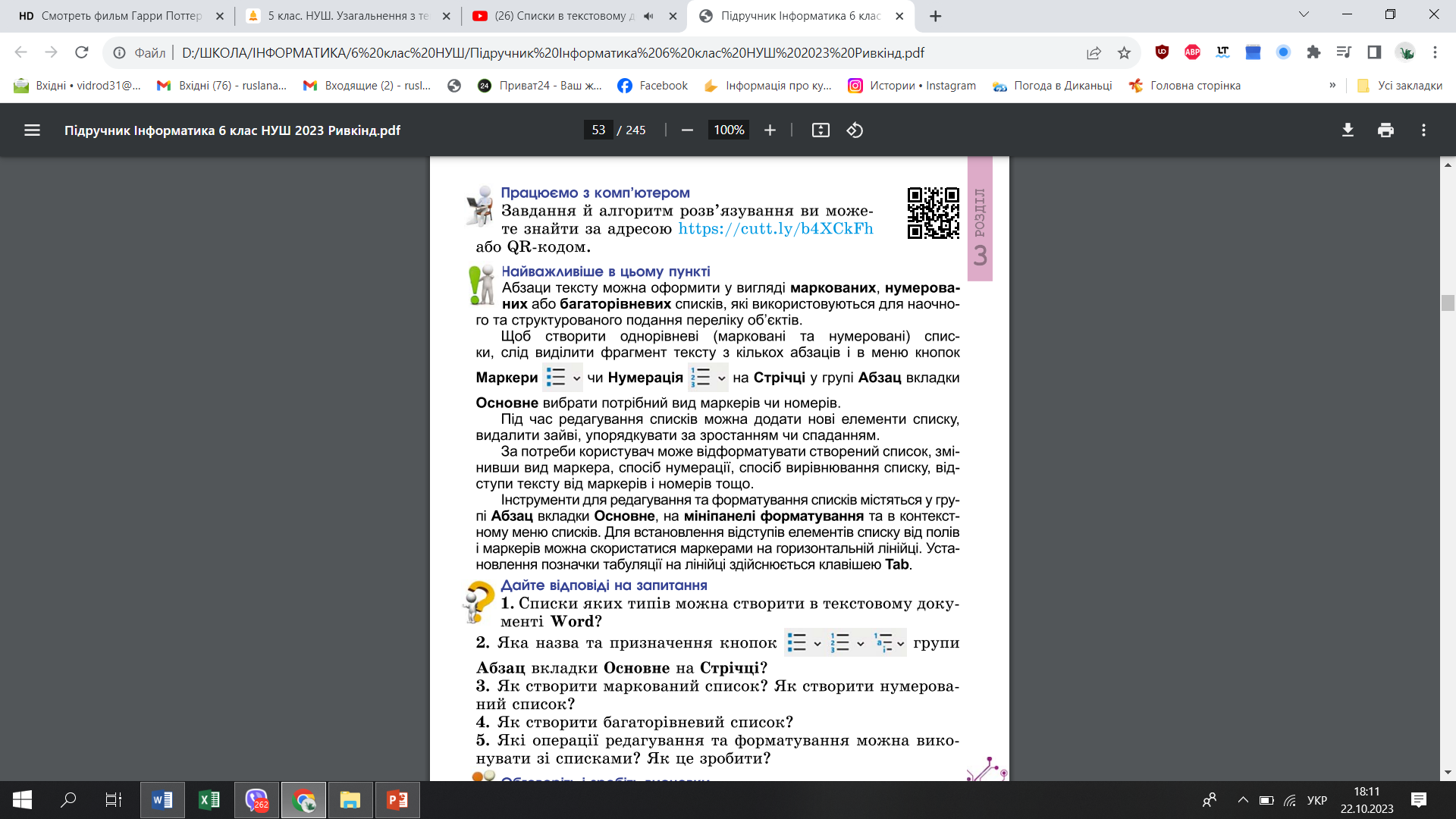 РУХАНКА
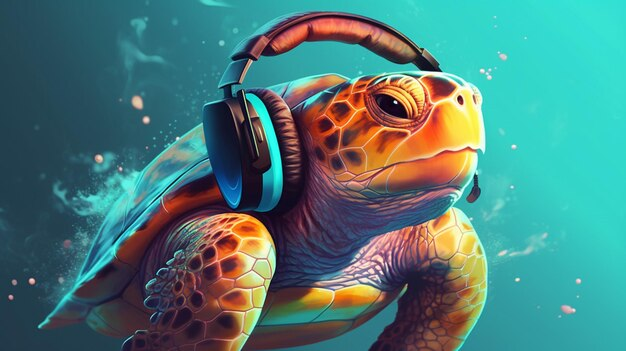 Працюємо за комп’ютером
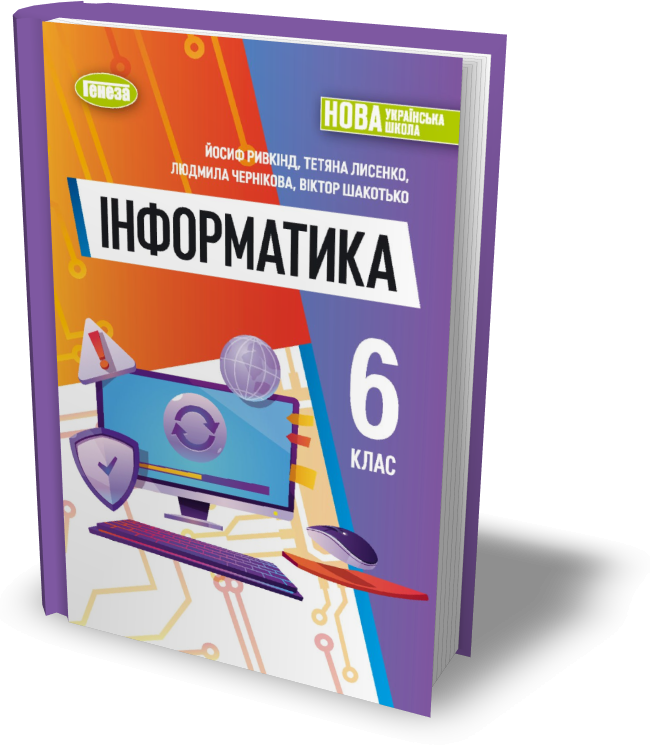 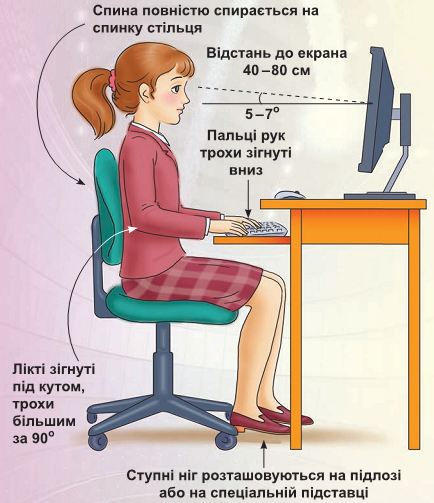 Чек-лист 
виконання практичної вправи 3.1
Зайдіть у свою папку у папці «6 клас»
Відкрийте текстовий документ «Вправа 3.1» 
Відформатуйте текст за зразком.
Покажіть виконану роботу вчительці.
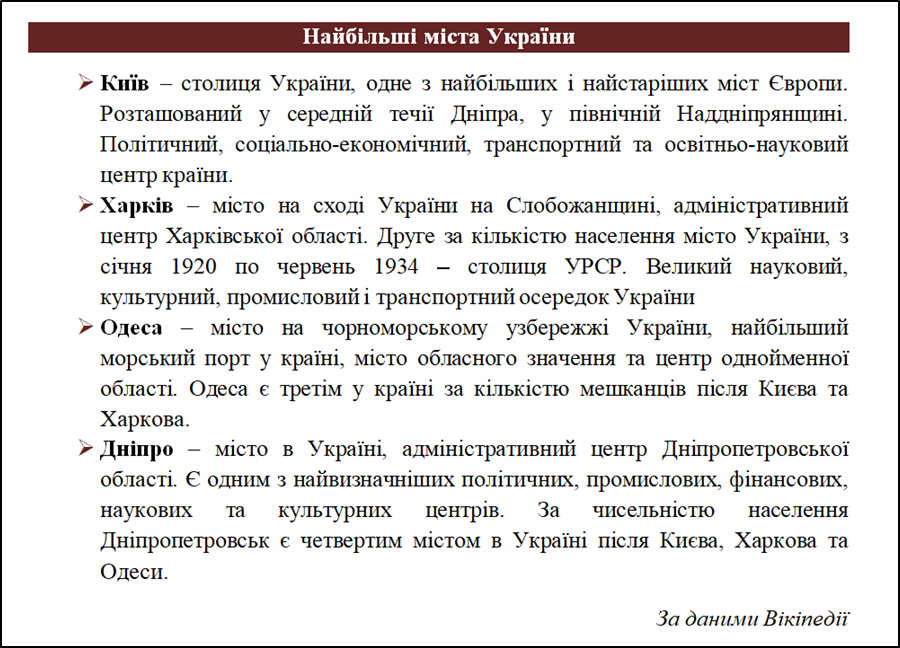 Рефлексія
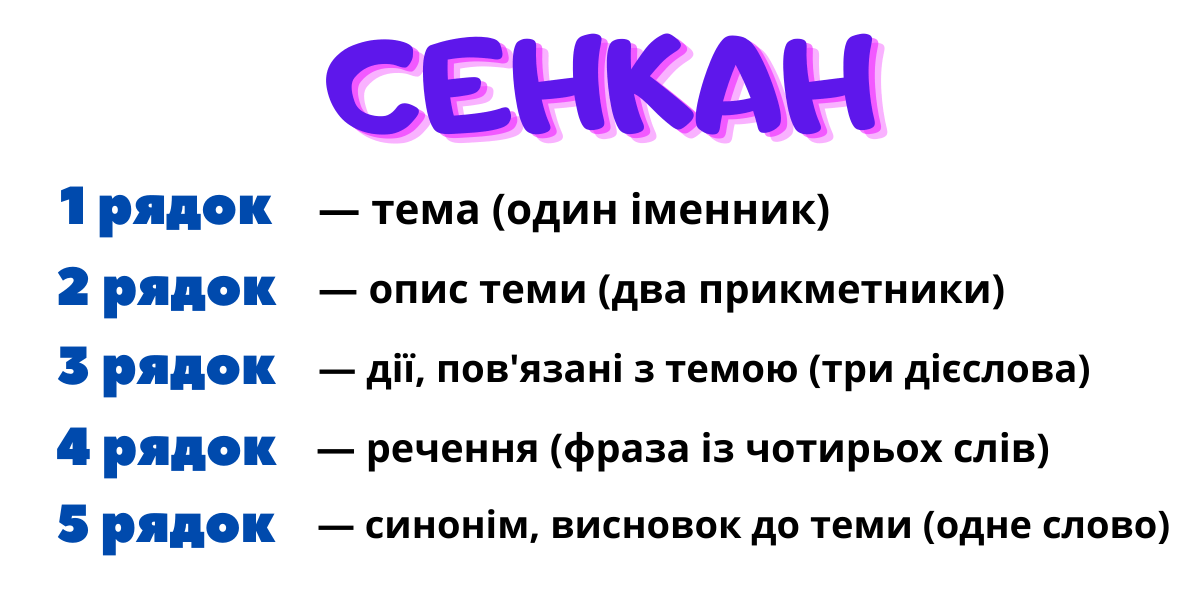 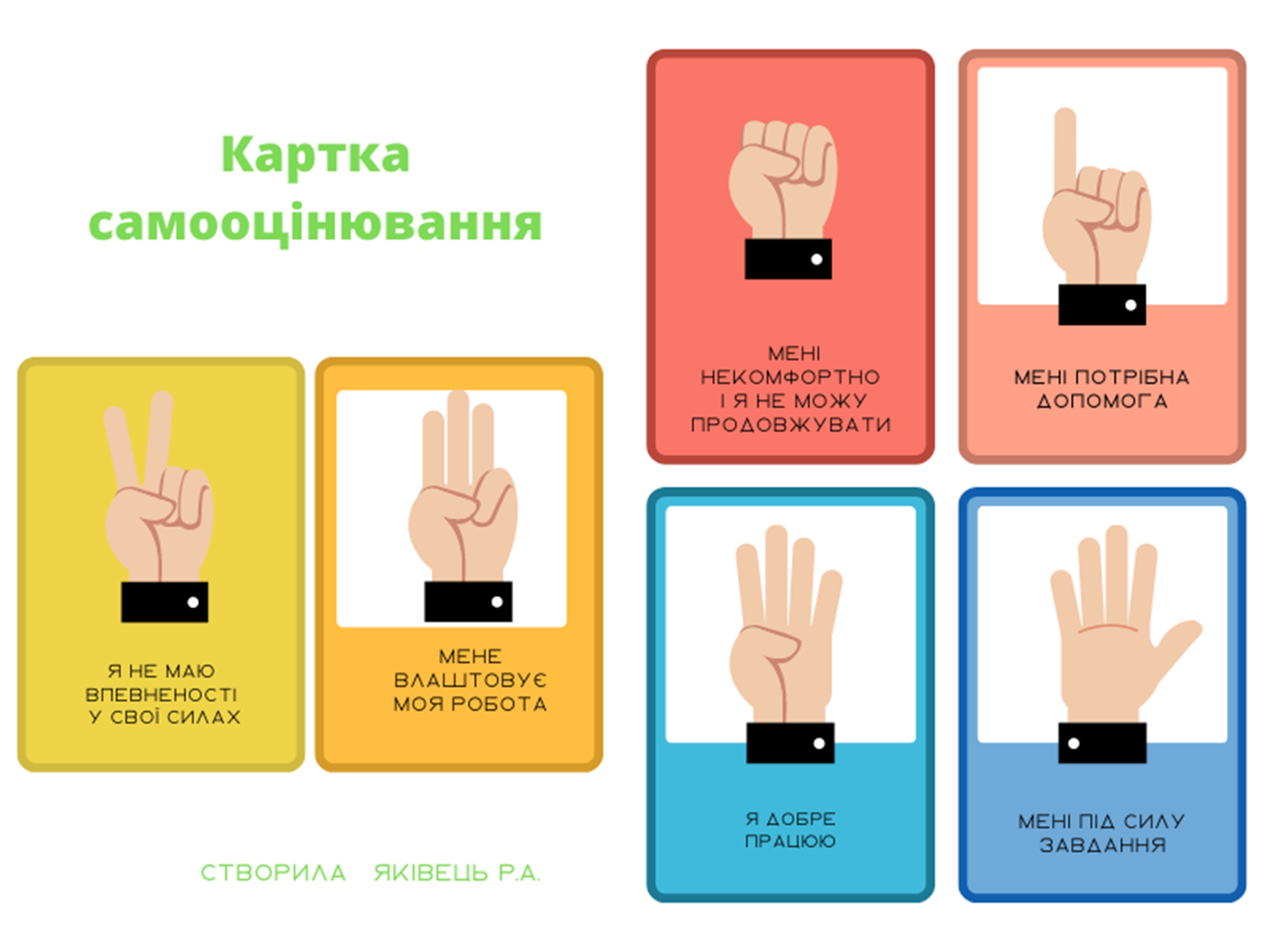 Домашнє завдання:
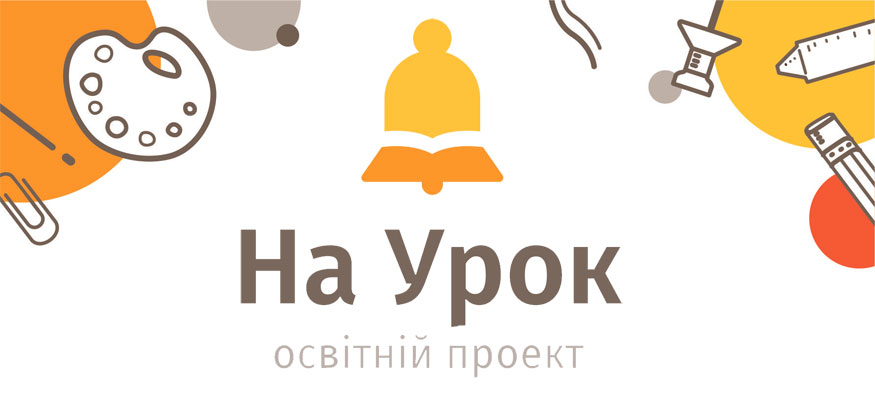 https://naurok.com.ua/test/spiski-tablici-grafichni-zobrazhennya-v-tekstovomu-dokumenti-2494042.html
Дякую за увагу!
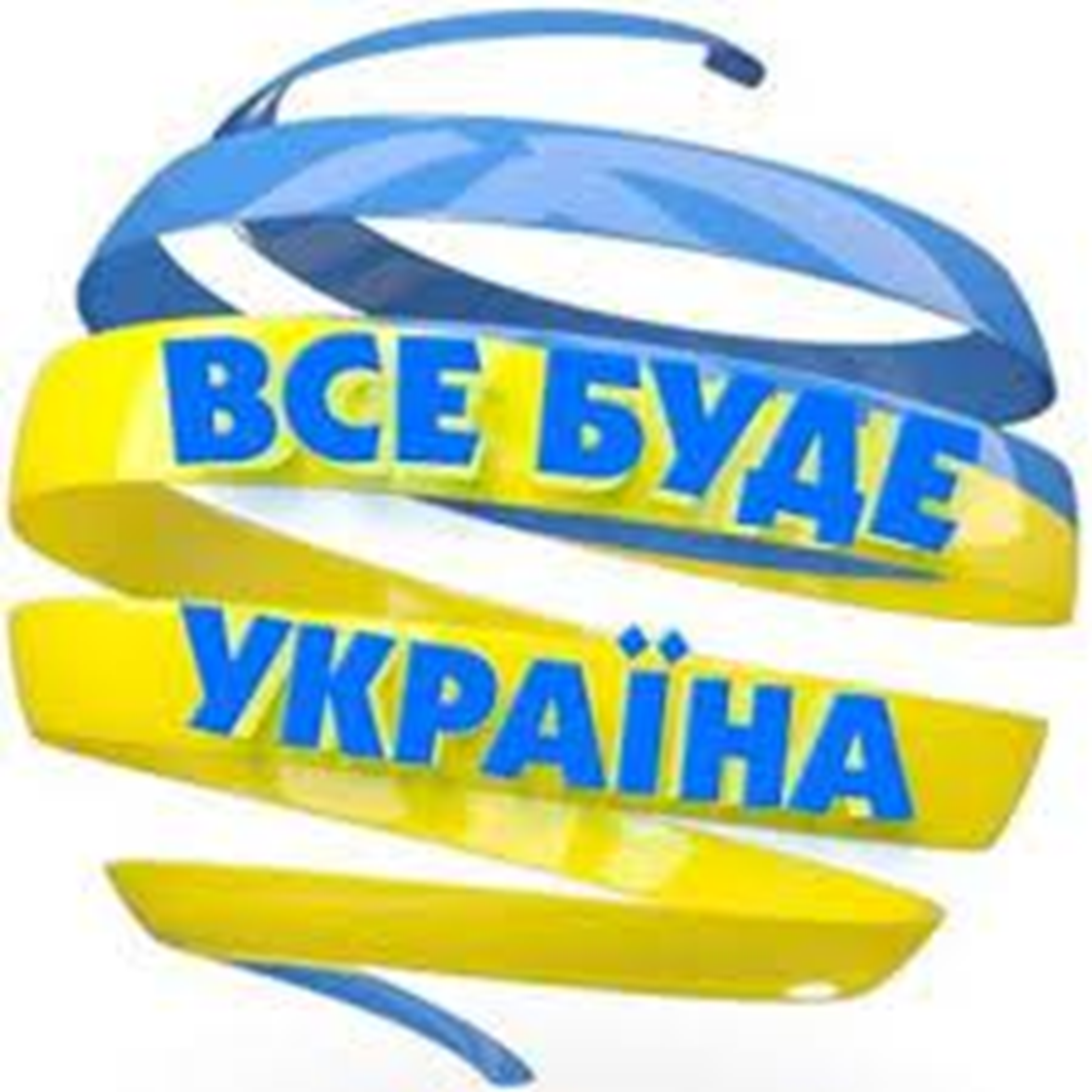